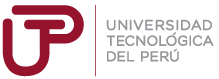 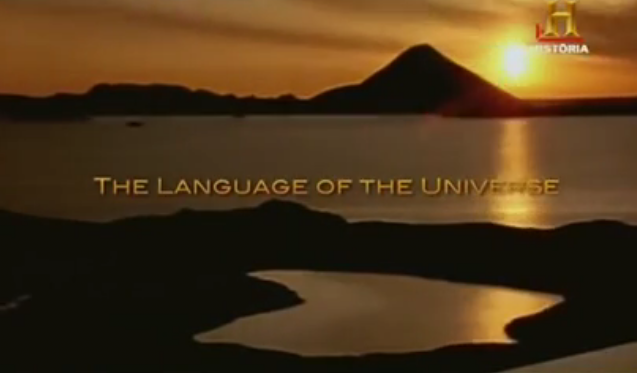 http://youtu.be/pFWS_6qNYCU
MATEMÁTICA BÁSICA PARA LA PSICOLOGÍA
OPERACIONES CON ENTEROS I
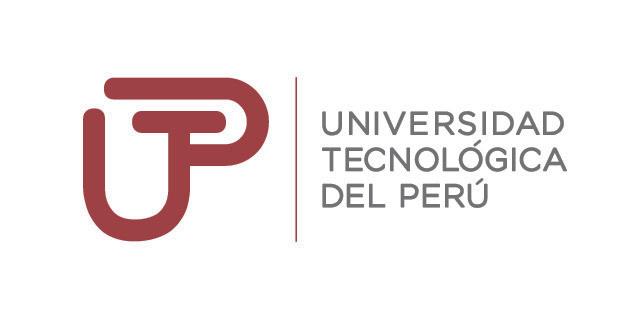 EQUIPO DE CIENCIAS
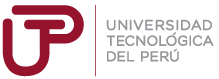 LOGRO DE LA SESIÓN
Al finalizar la sesión de aprendizaje el alumno resuelve problemas con autonomía y seguridad, cuya solución requiera del uso de números enteros.
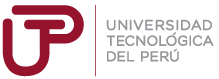 ESQUEMA DE LA UNIDAD
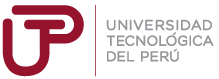 SUMA DE NÚMEROS ENTEROS
Si los números enteros tienen el mismo signo, se suman los valores absolutos y al resultado se le coloca el signo común.
 
3 + 5 = 8
(−3) + (−5) = − 8
Si números enteros son de distinto signo, se restan los valores absolutos (al mayor le restamos el menor) y al resultado se le coloca el signo del número de mayor valor absoluto.

− 3 + 5 = 2
3 + (−5) = − 2
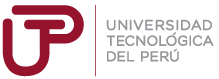 PROPIEDADES DE LA SUMA DE NÚMEROS ENTEROS
Clausura:

a + b ∈ ℤ
3 + (−5) ∈ ℤ
Asociativa:
 
(a + b) + c = a + (b + c) 
(2 + 3) + (− 5) = 2 + [3 + (− 5)]
5 − 5 = 2 + (− 2)
0 = 0
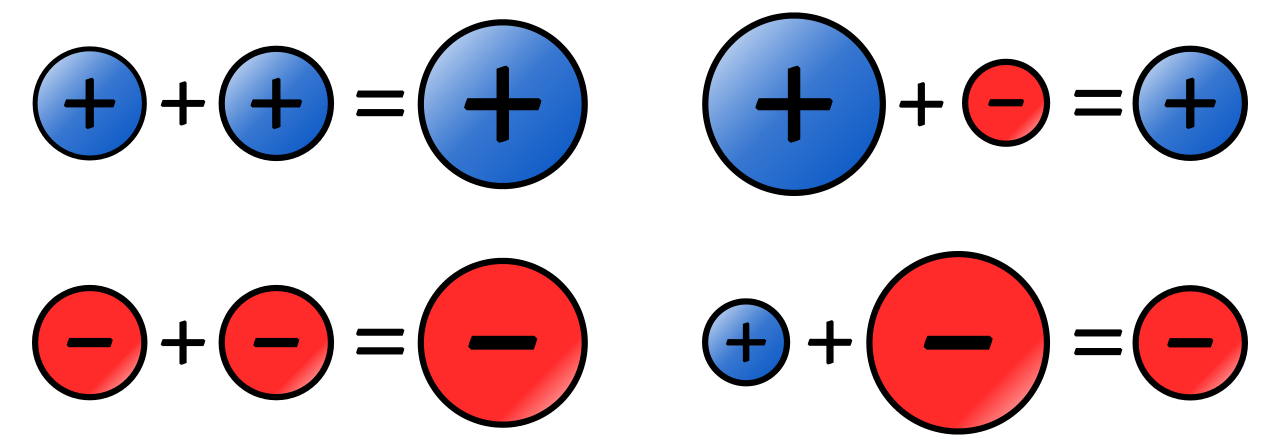 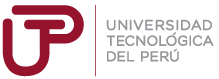 Conmutativa:
a + b = b + a
2 + (− 5) = (− 5) + 2
− 3 = − 3
 
Elemento neutro aditivo:
a + 0 = a
(−5) + 0 = − 5

Elemento inverso aditivo
a + (-a) = 0
5 + (−5) = 0
−(−5) = 5
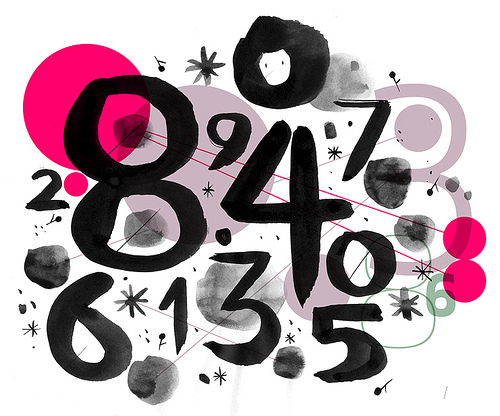 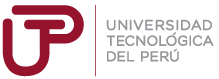 RESTA DE NÚMEROS ENTEROS
La diferencia de los números enteros se obtiene sumando al minuendo el opuesto del sustraendo.
 
a - b = a + (-b)
7 − 5 = 2
7 − (−5) = 7 + 5 = 12
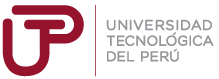 PROPIEDADES DE LA RESTA DE NÚMEROS ENTEROS
Clausura:
 
a − b ∈ ℤ 
10 − (−5) ∈ ℤ
 
No es Conmutativa:
 
a - b ≠ b - a
5 − 2 ≠ 2 – 5
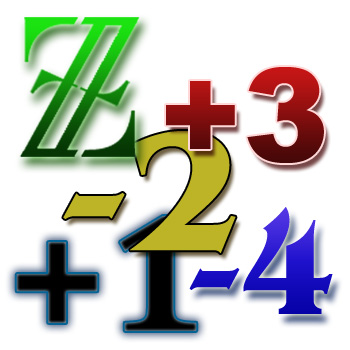 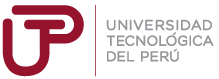 MULTIPLICACIÓN DE NÚMEROS ENTEROS
La multiplicación de varios números enteros es otro número entero, que tiene como valor absoluto el producto de los valores absolutos y, como signo, el que se obtiene de la aplicación de la regla de los signos.
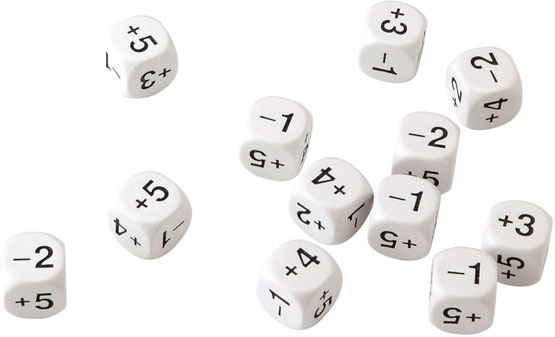 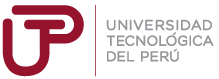 REGLA DE LOS SIGNOS
(+) ∙ (+) = (+)
(+) ∙ (–) = (–)
(–) ∙ (+) = (–)
(–) ∙ (–) = (+)
EJEMPLOS
2 · 5 = 10
(−2) · (−5) = 10
2 · (−5) = − 10
(−2) · 5 = − 10
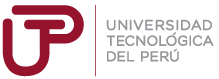 PROPIEDADES DE LA MULTIPLICACIÓN DE NÚMEROS ENTEROS
Clausura
 
a · b ∈ ℤ
2 · (−5) ∈ ℤ
Asociativa
 
(a · b) · c = a · (b · c)
(2 · 3) · (−5) = 2· [(3 · (−5)]
6 · (−5) = 2 · (−15)
-30 = -30
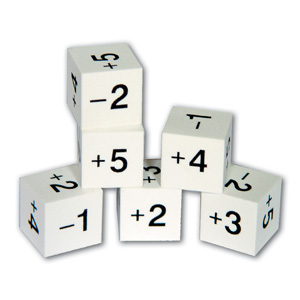 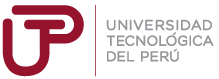 DIVISIÓN DE NÚMEROS ENTEROS
La división de dos números enteros no necesariamente será entero, y tiene como signo el que se obtiene de la aplicación de la regla de los signos.
10 : 5 = 2
(−10) : (−5) = 2
10 : (−5) = − 2
(−10) : 5 = − 2
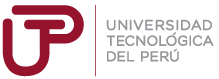 PROPIEDADES DE LA DIVISIÓN DE NÚMEROS ENTEROS
No tiene propiedad de clausura:
 
(−2) : 6 ∉ ℤ
No es Conmutativa:
 
a : b ≠ b : a
6 : (−2) ≠ (−2) : 6
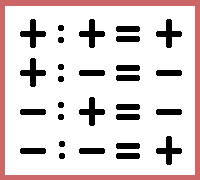 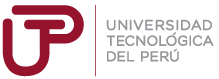 EJERCICIOS EXPLICATIVOS
Calcular el valor de :
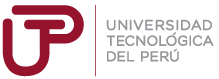 EJERCICIOS EXPLICATIVOS
Un cardumen que está a 7 metros bajo el nivel del mar, primero baja 4 metros y luego baja 3 metros ¿A qué nivel del mar se encuentra ahora?

A las 8 de la mañana, un termómetro marcaba – 3ºC. Cuatro  horas después, la temperatura subió a 5ºC y siete horas después, bajo 8ºC. ¿Qué temperatura marcaba el termómetro a las 7pm?
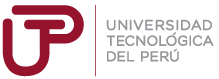 EJERCICIOS EXPLICATIVOS
Una depresión profunda del océano está a 10 982 metros bajo el nivel del mar y una montaña, a 7580 metros sobre el nivel del mar. ¿Cuál es la distancia entre los extremos, suponiendo que un está debajo de la otra?

Al dividir 1 016 entre otro número natural A, se obtiene 27 como cociente y 17 como residuo, ¿cuál es el número natural A que hace aquí las veces de divisor?
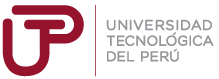 ¡Ahora todos a practicar!
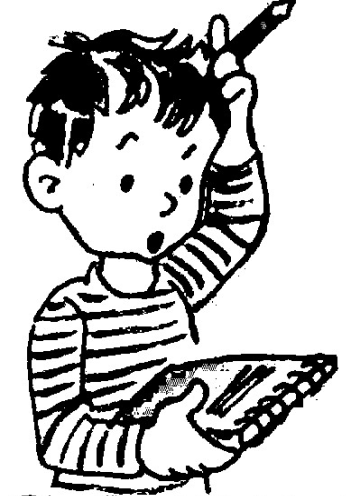 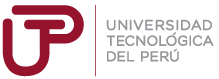 EJERCICIO RETO
Para financiar la construcción de una losa deportiva se requiere de S/ 1 425, un grupo de vecinos aporta S/ 45 cada uno faltando cubrir S/30 ¿Cuántos vecinos integran dicho grupo?
31 vecinos